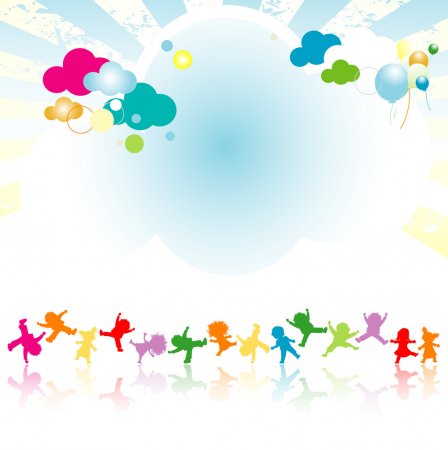 Великосеверинівський заклад дошкільної освіти «Перлинка»
Презентація на тему:

«Здоров’я дітей - здоров’я нації!»
Старша різновікова група «Ромашка»
Комплекс вправ ранкової гімнастики «Веселі мишенята»
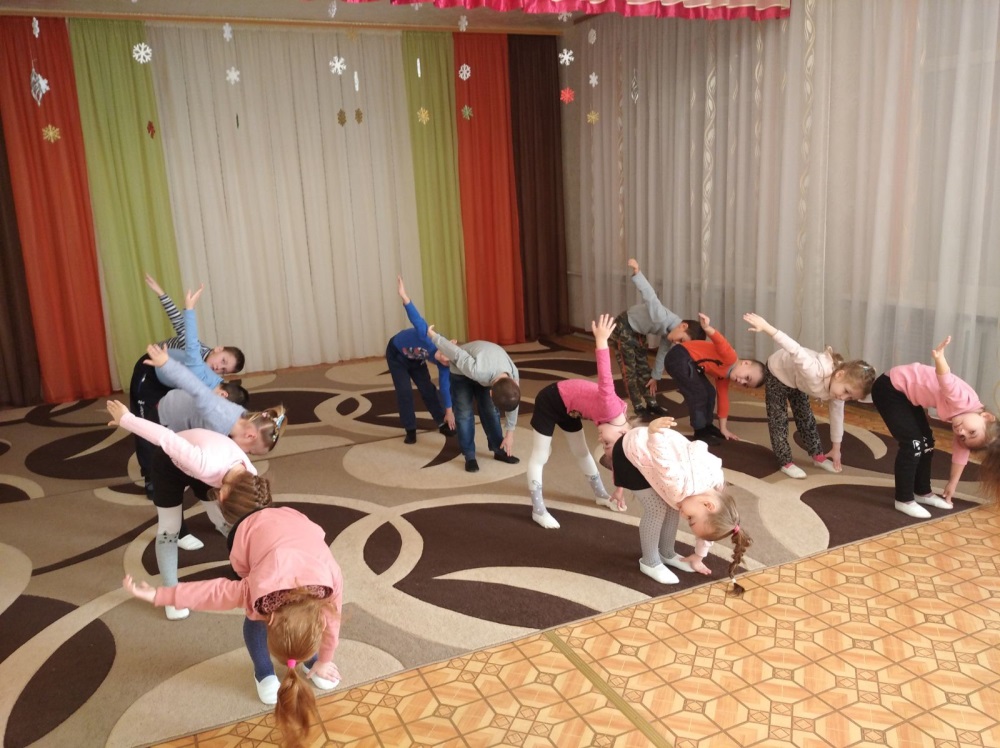 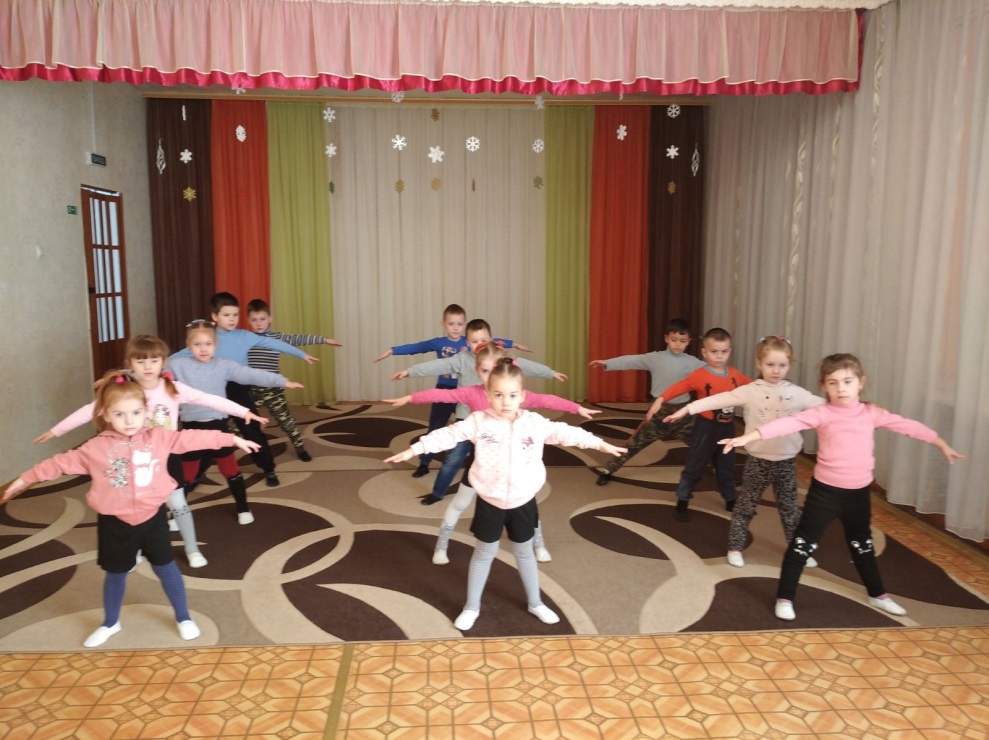 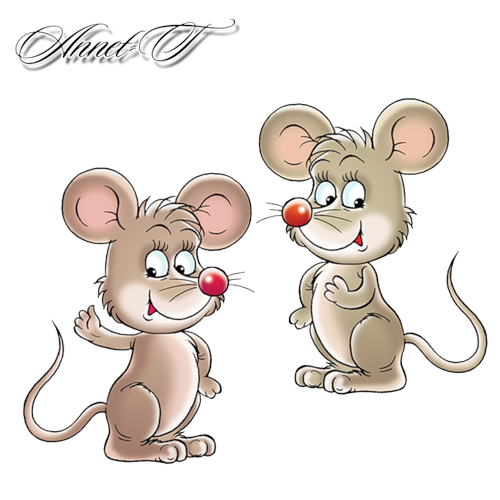 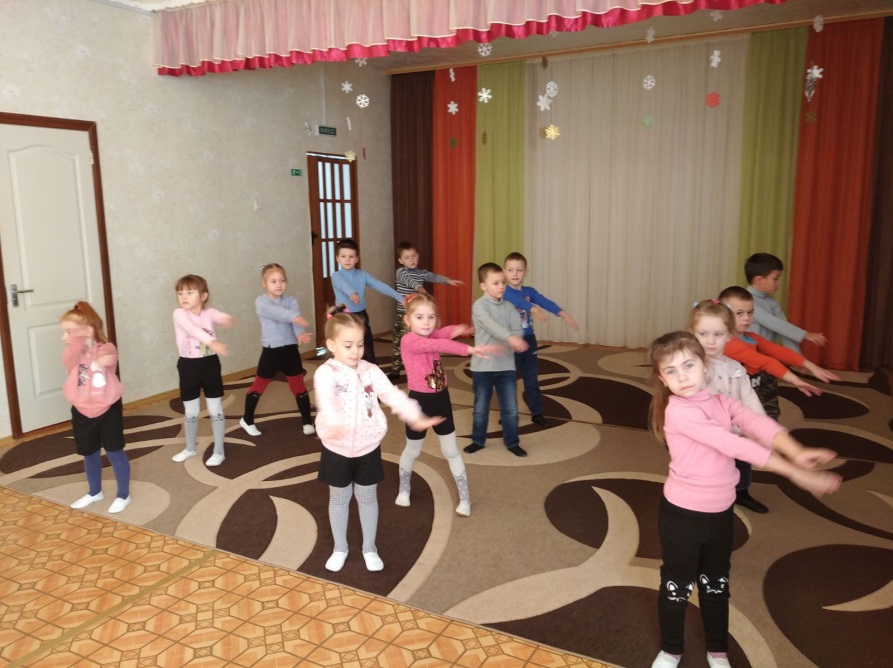 Заняття з фізкультури «На арені цирку»
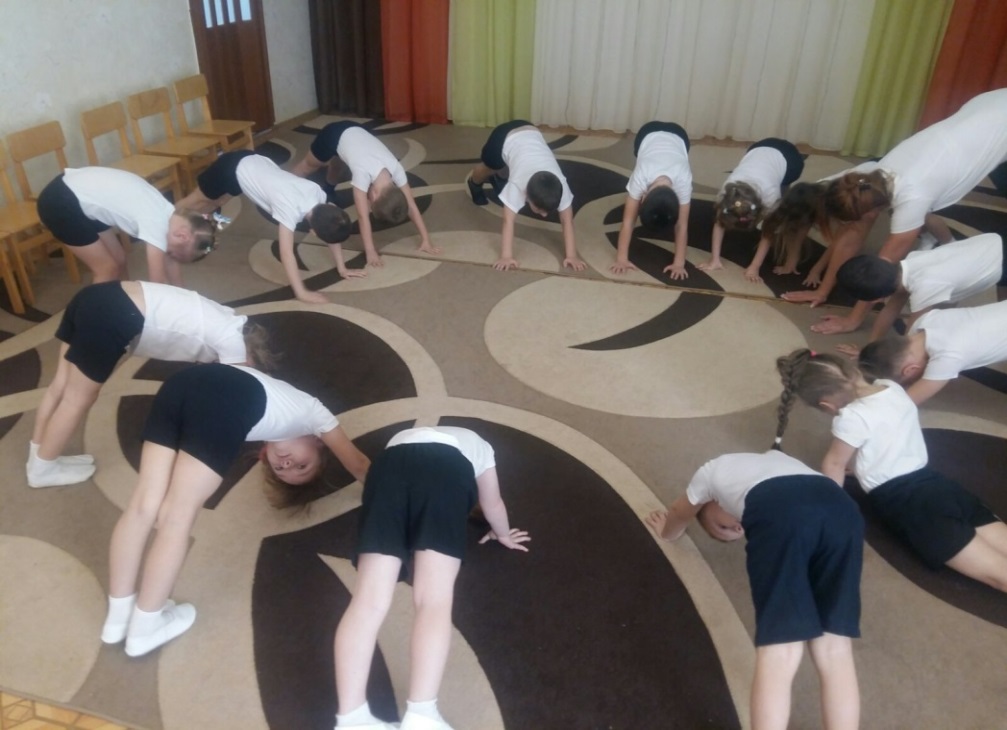 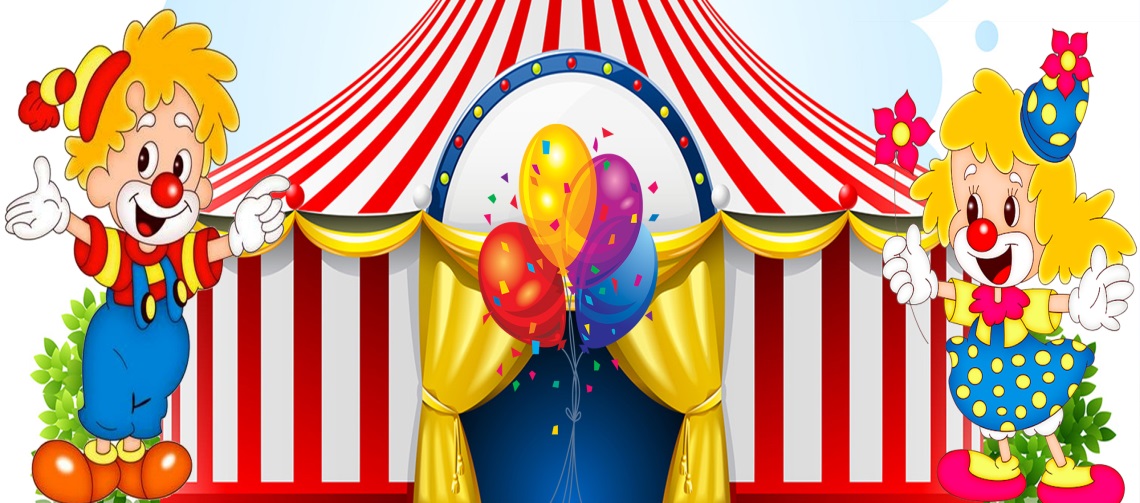 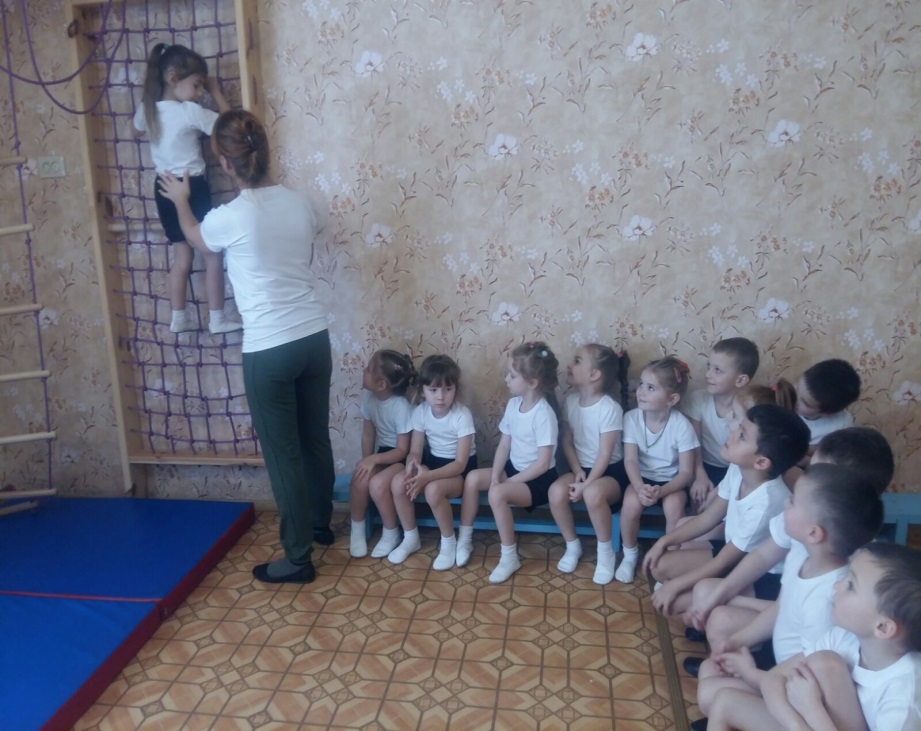 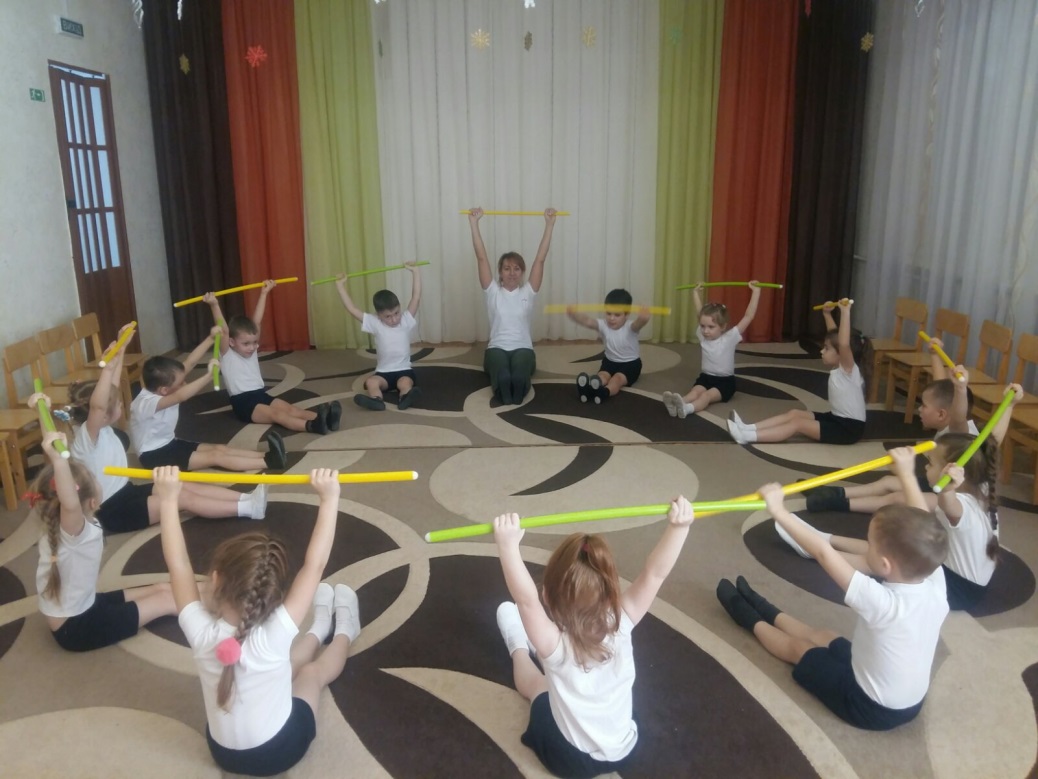 Спортивна розвага «Будемо здорові!»
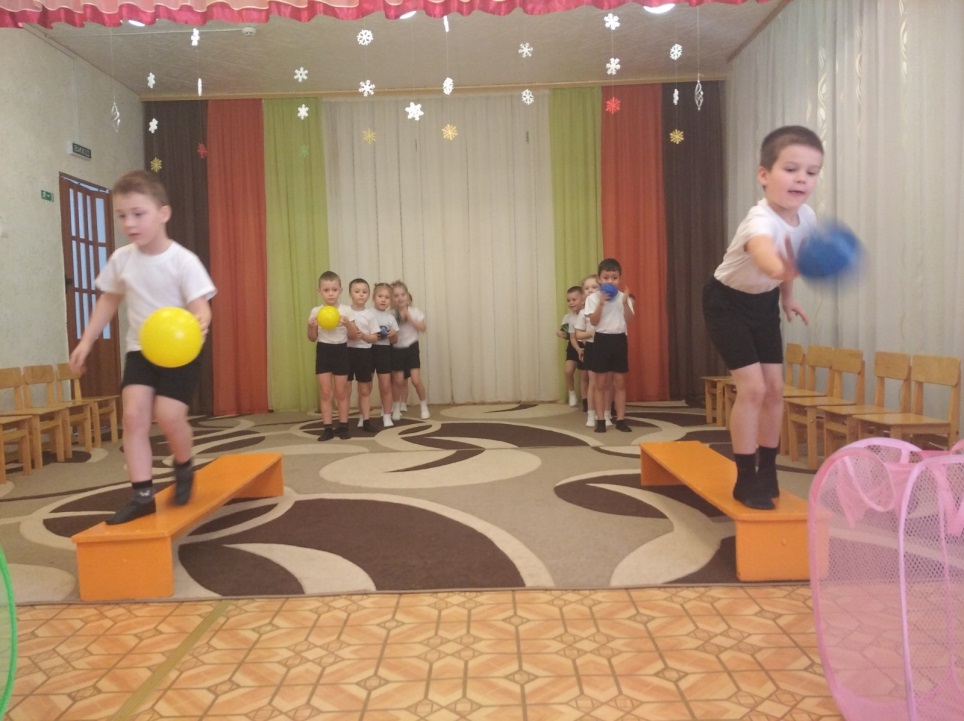 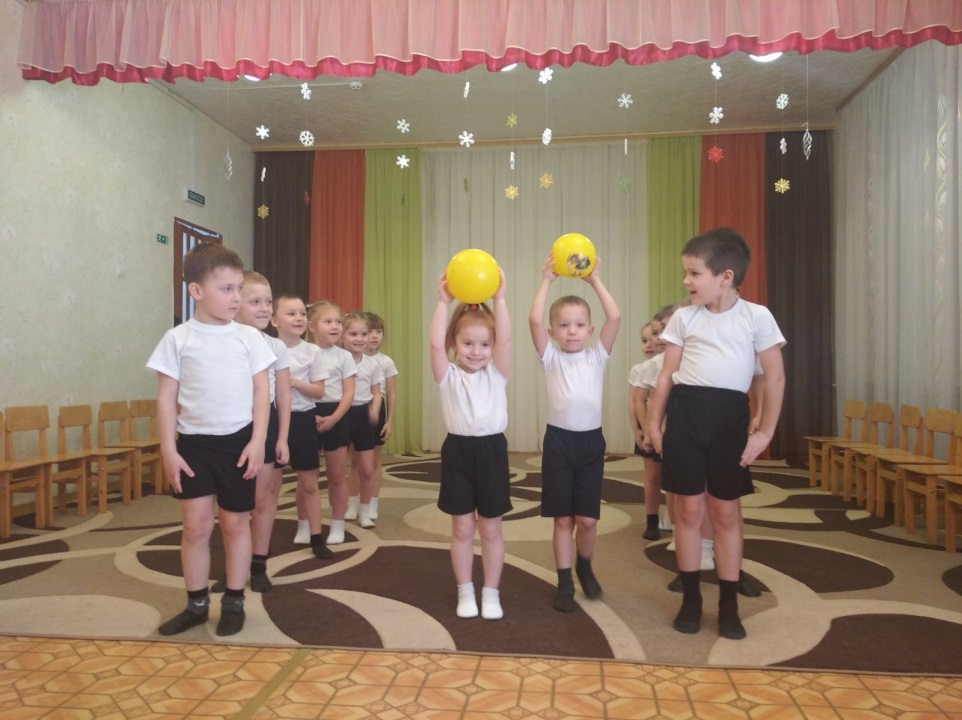 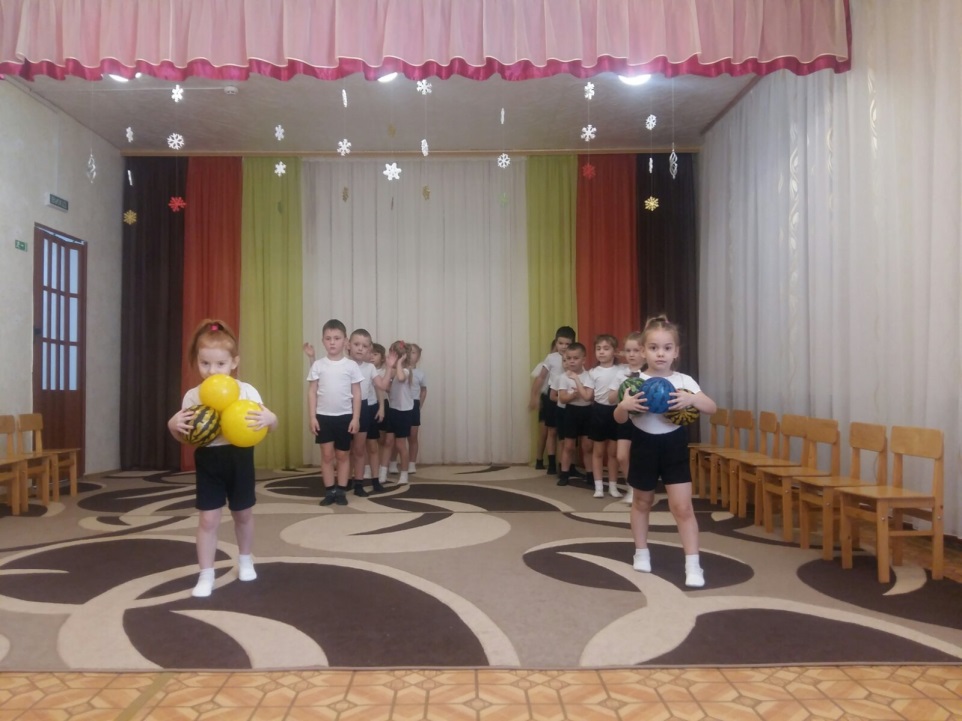 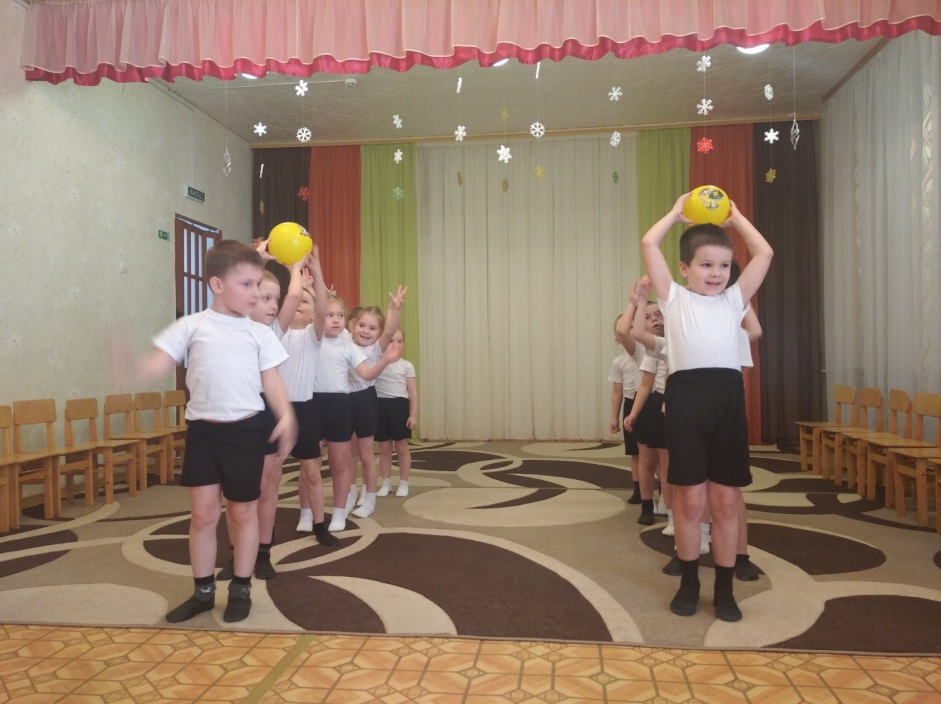 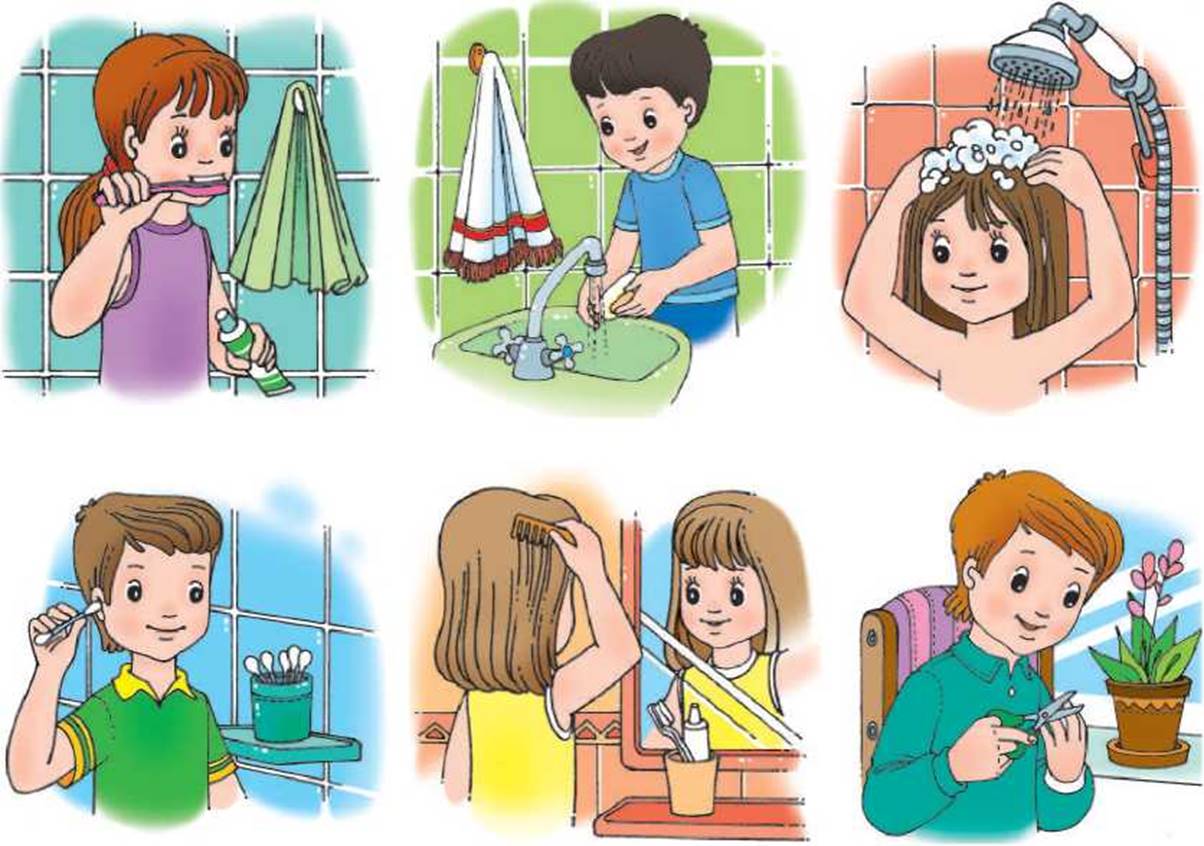 «Країна Здоров’я»
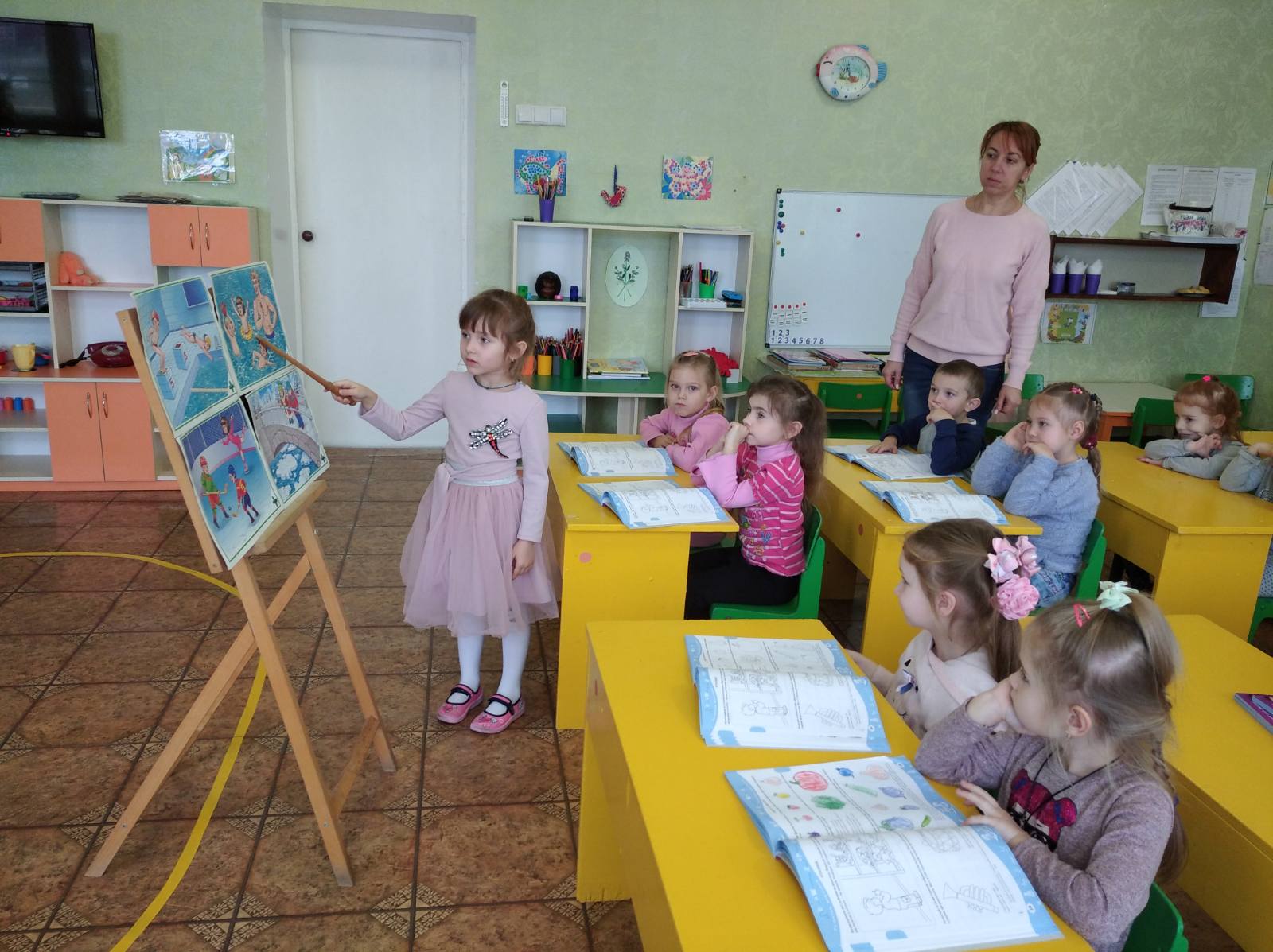 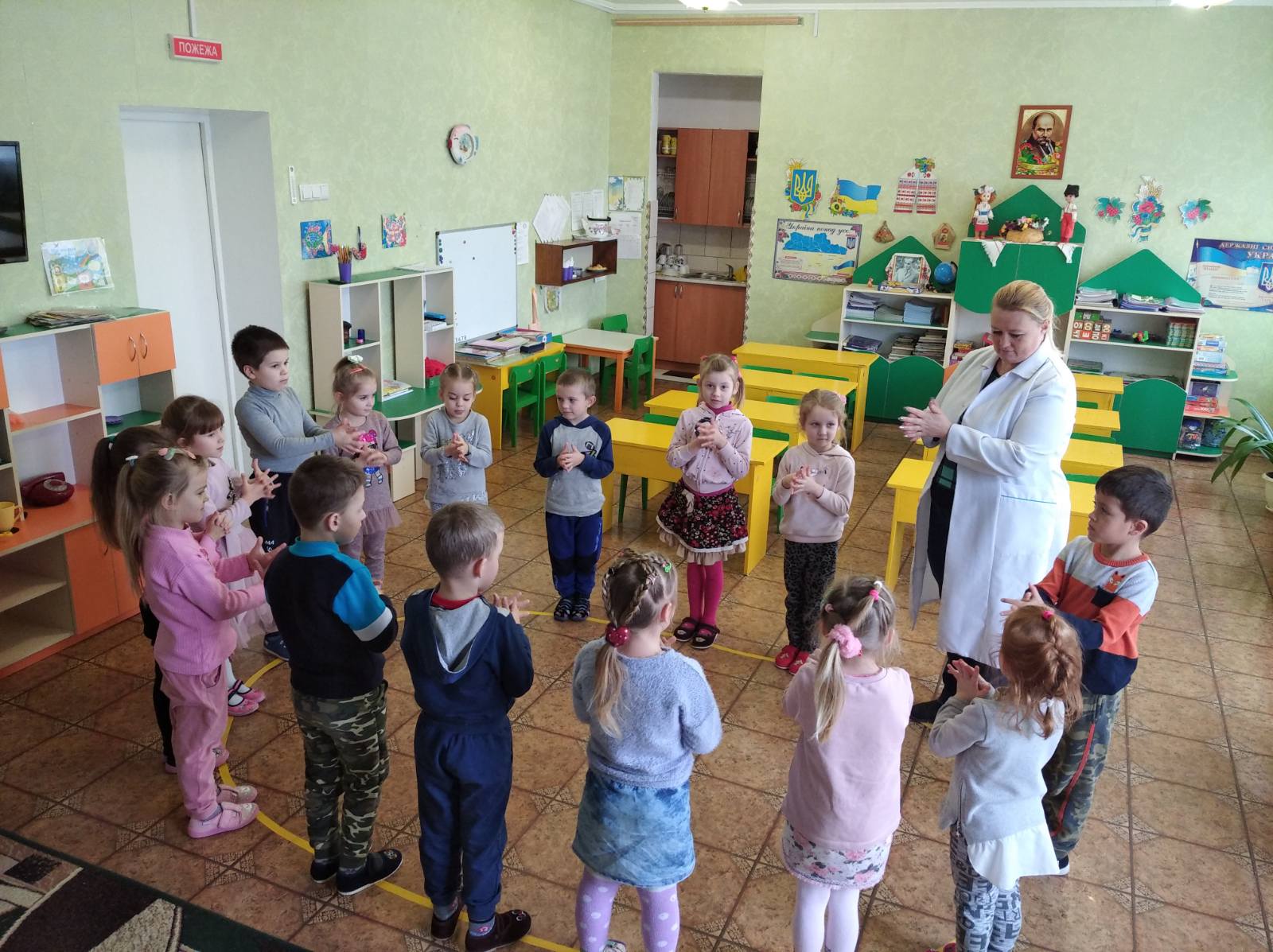 Екскурсія до Великосеверинівського ФАПу
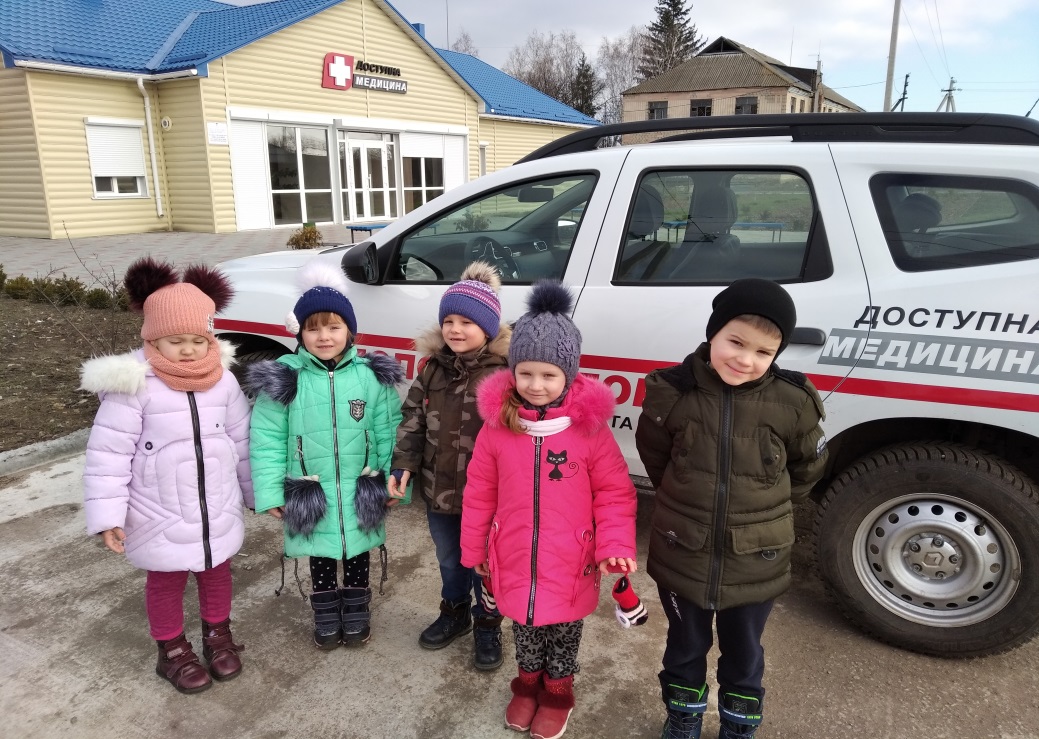 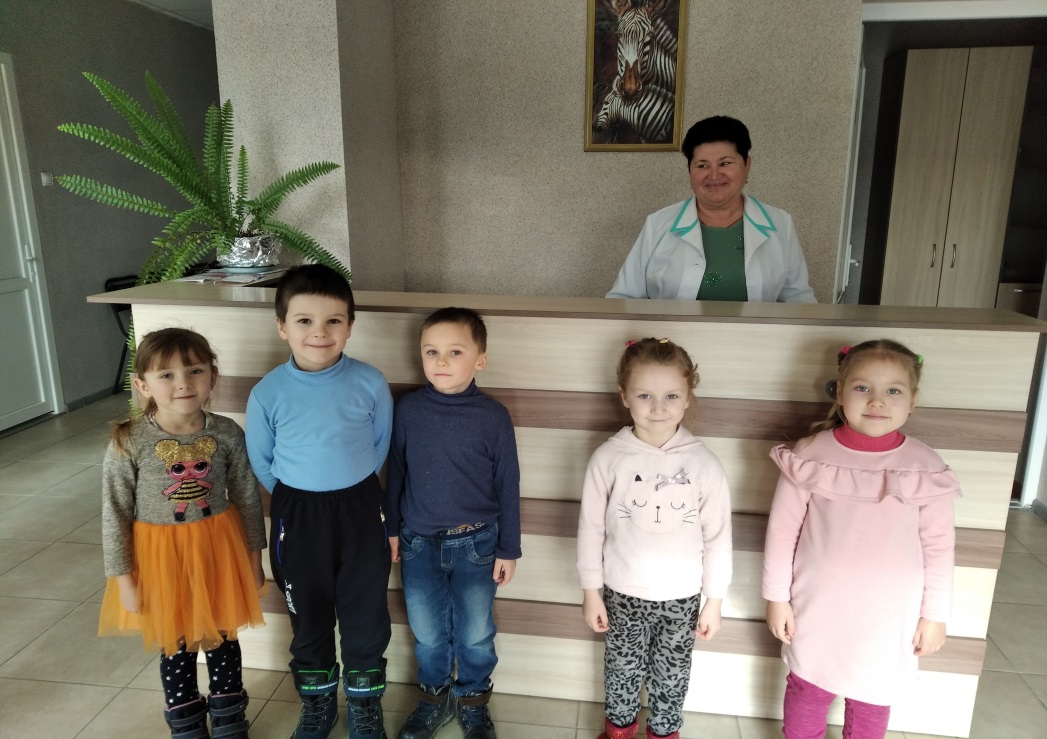 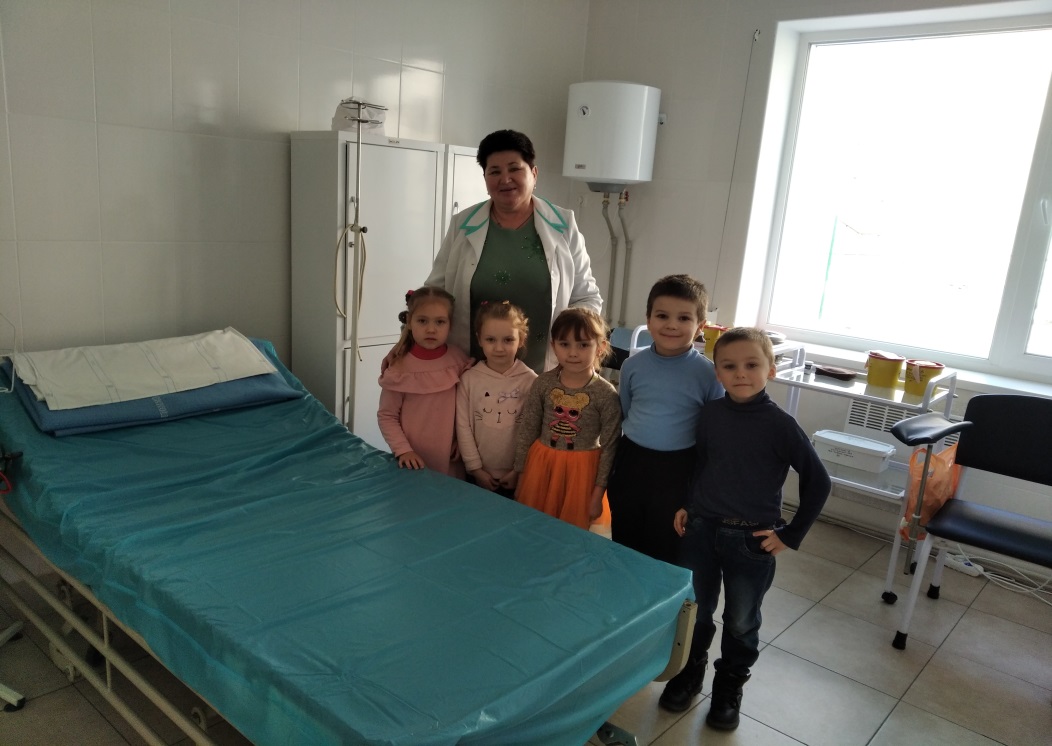 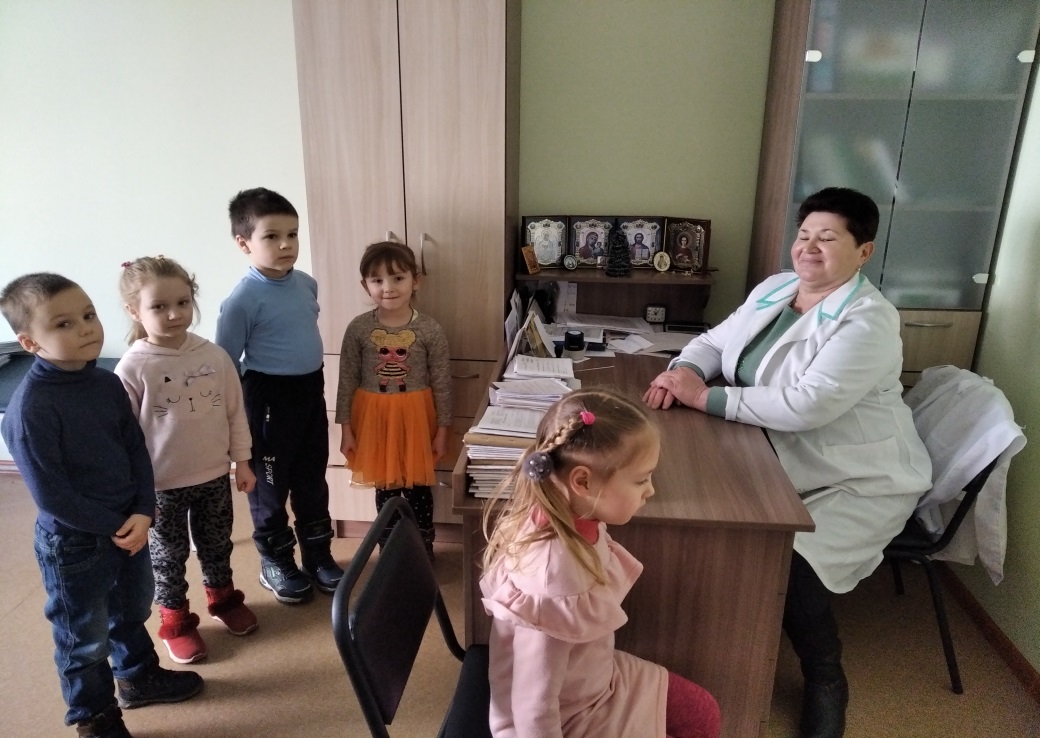 Середня різновікова група «Бджілки»
«Здоровими зростаємо, про чистоту дбаємо»
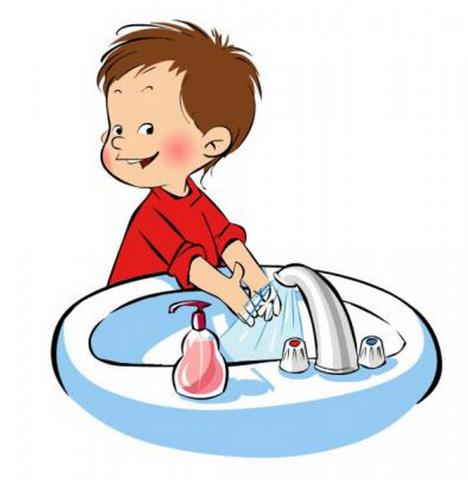 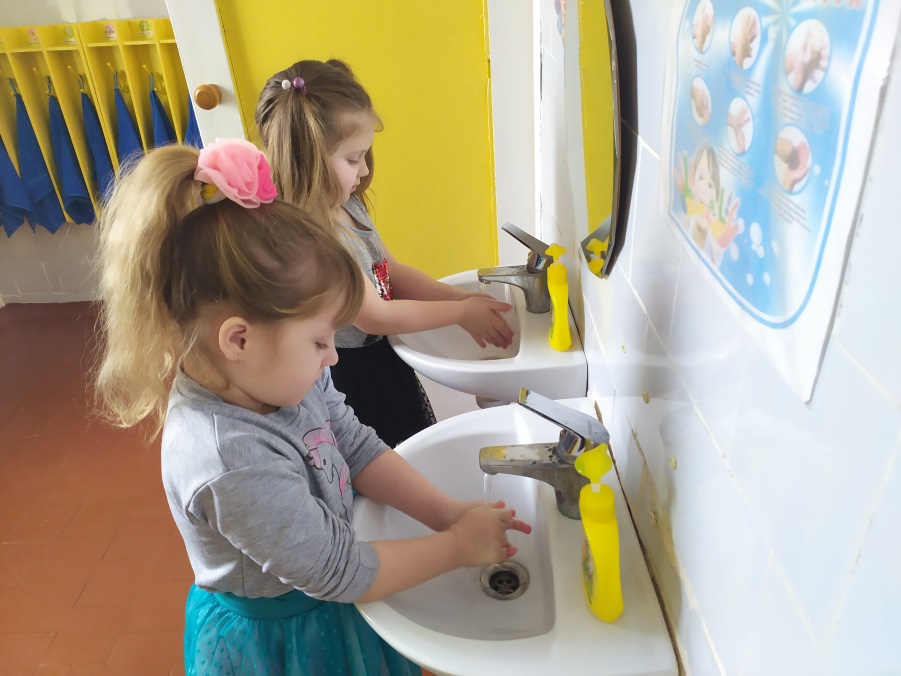 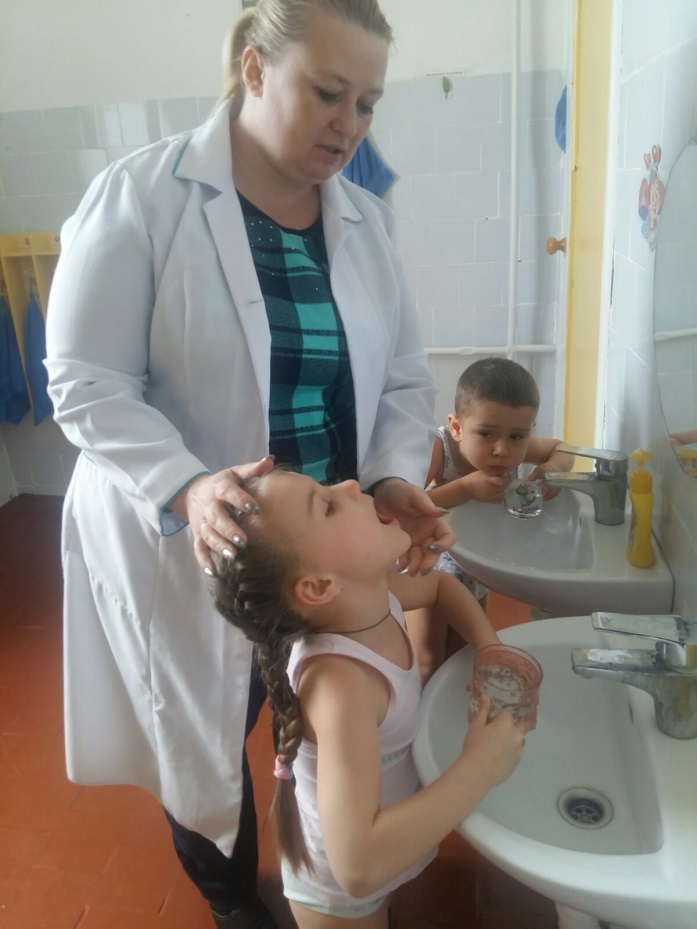 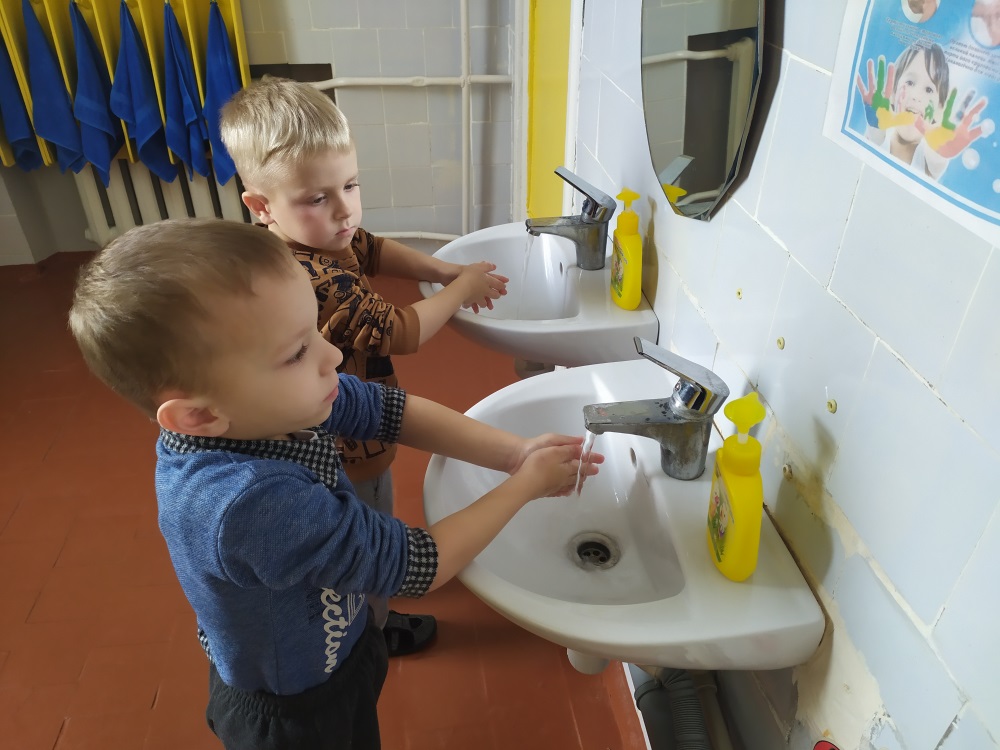 Бесіда «Щоб свої зубки міг ти далі зберегти»
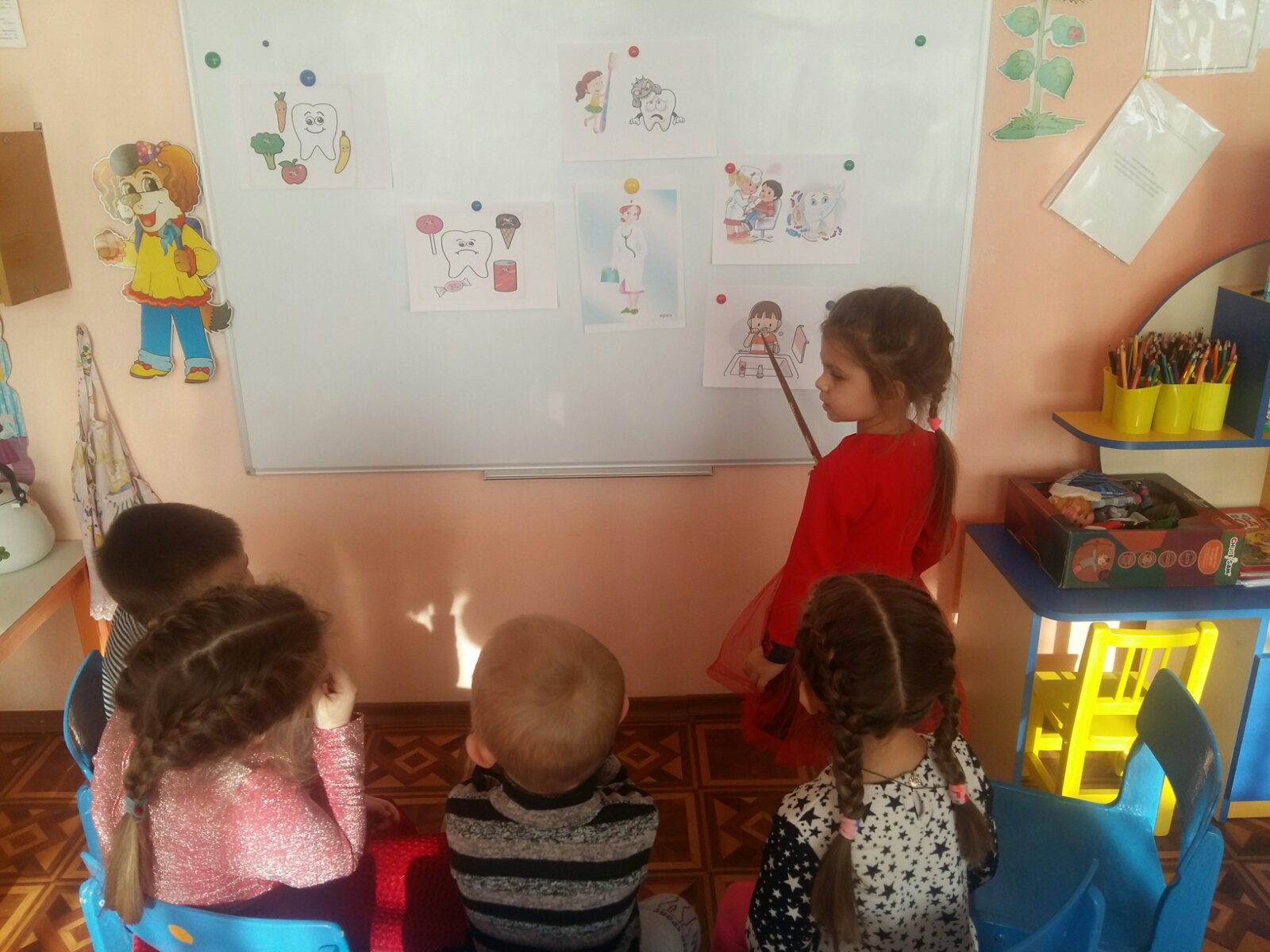 Ранкова гімнастика «Сонячні промінчики»
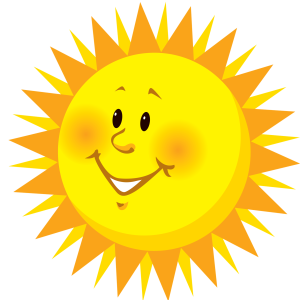 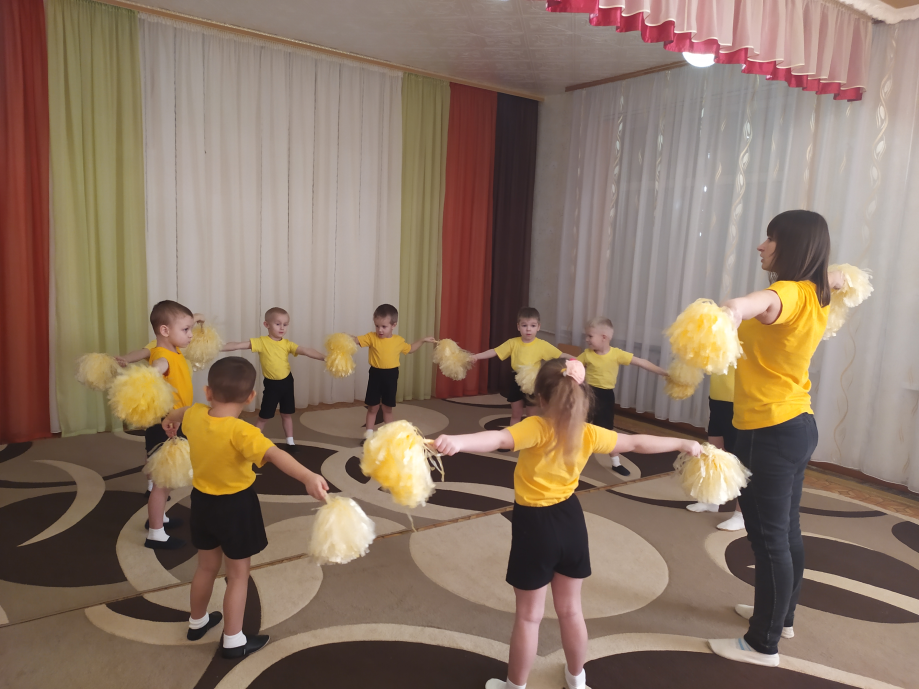 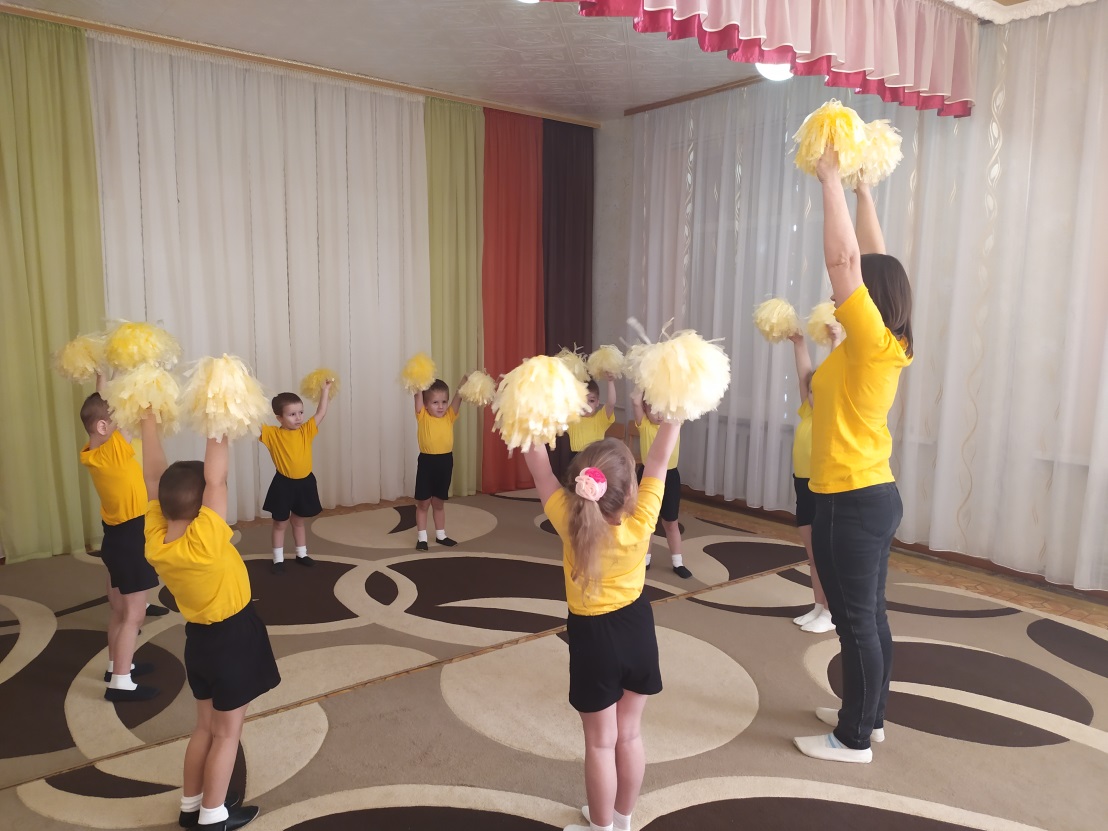 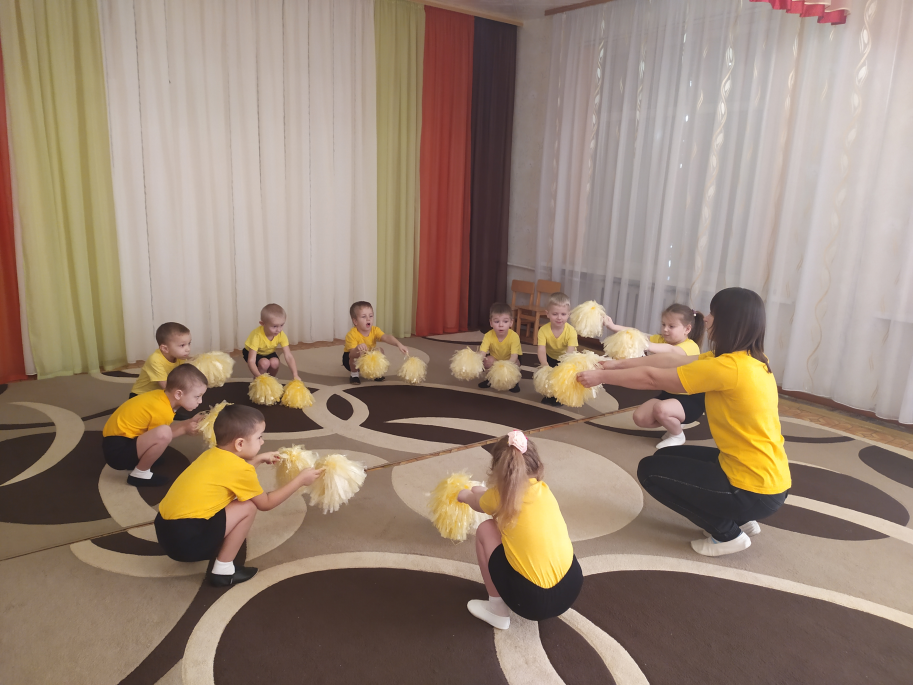 Спортивна розвага «Сильними зростаємо, казки полюбляємо»
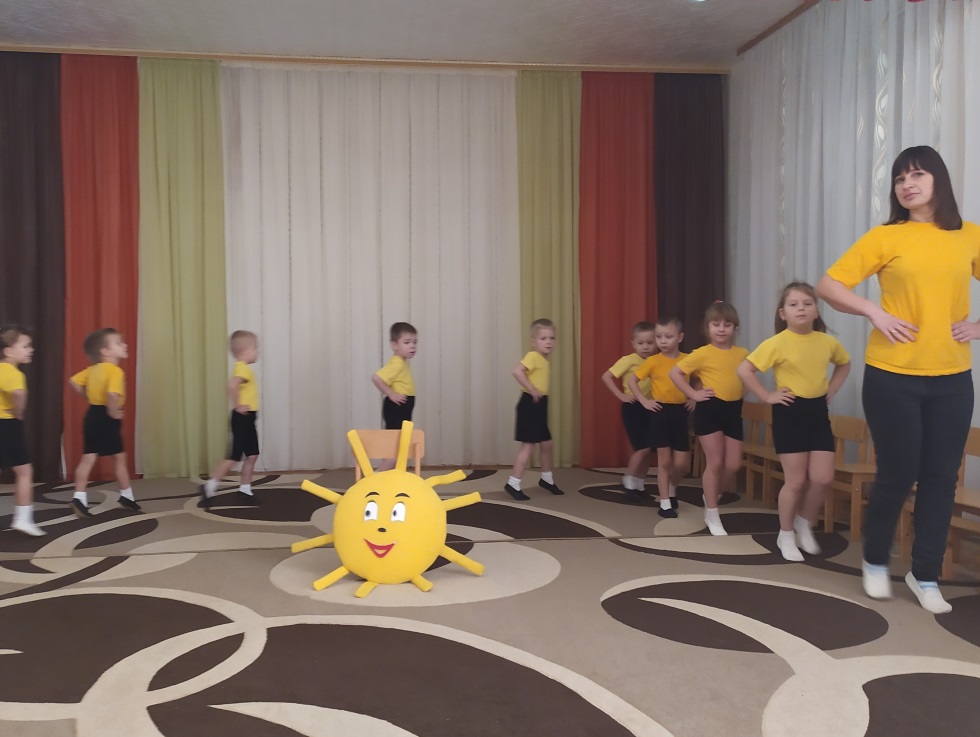 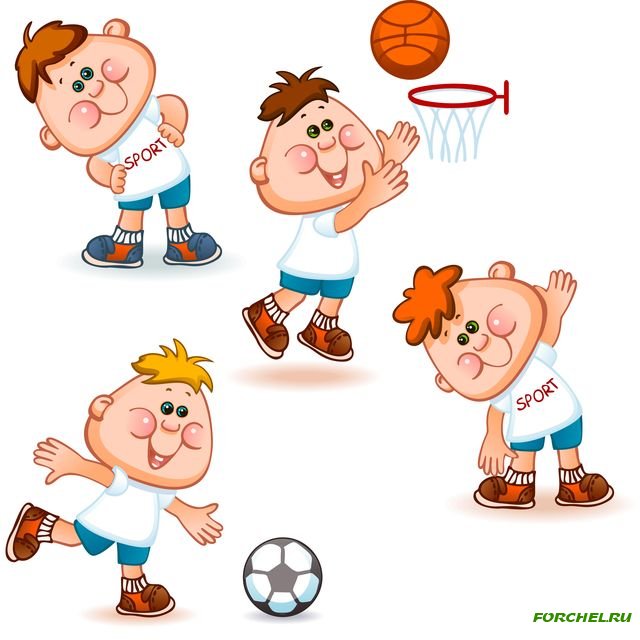 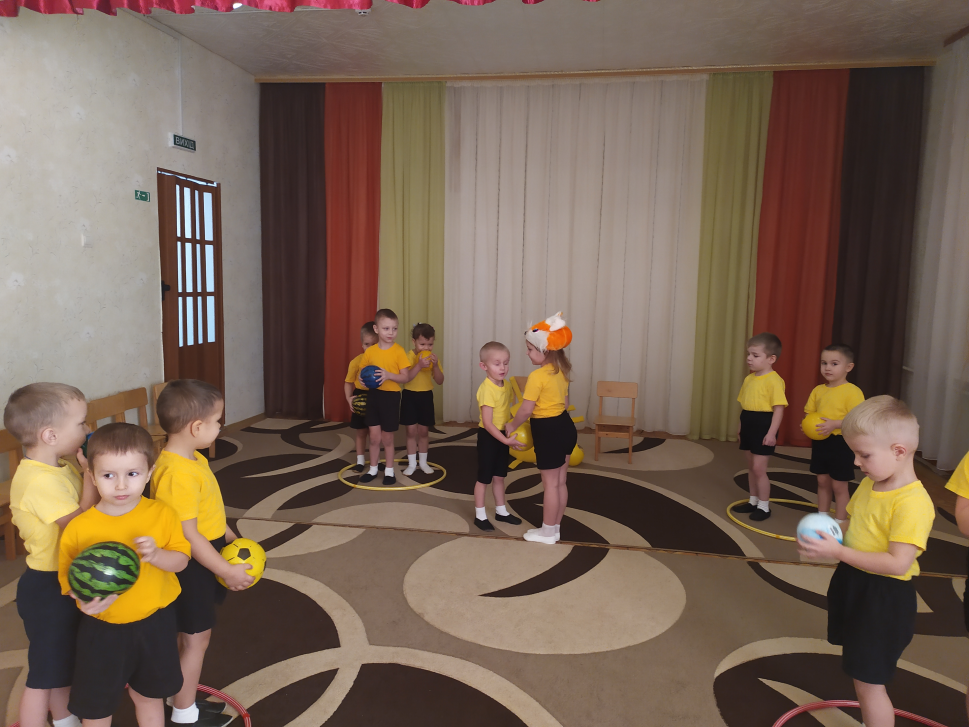 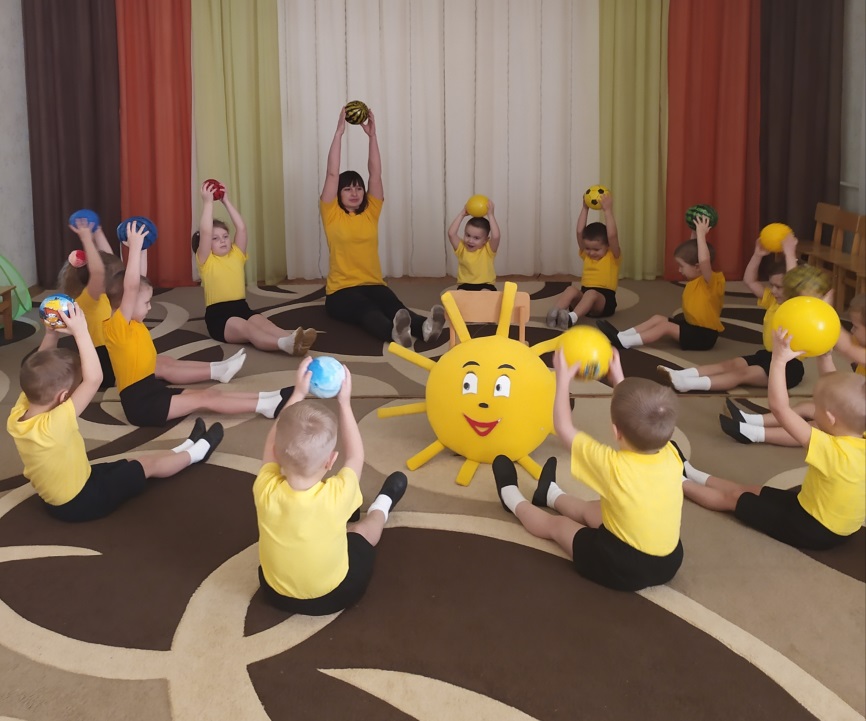 Молодша різновікова група «Метелики»
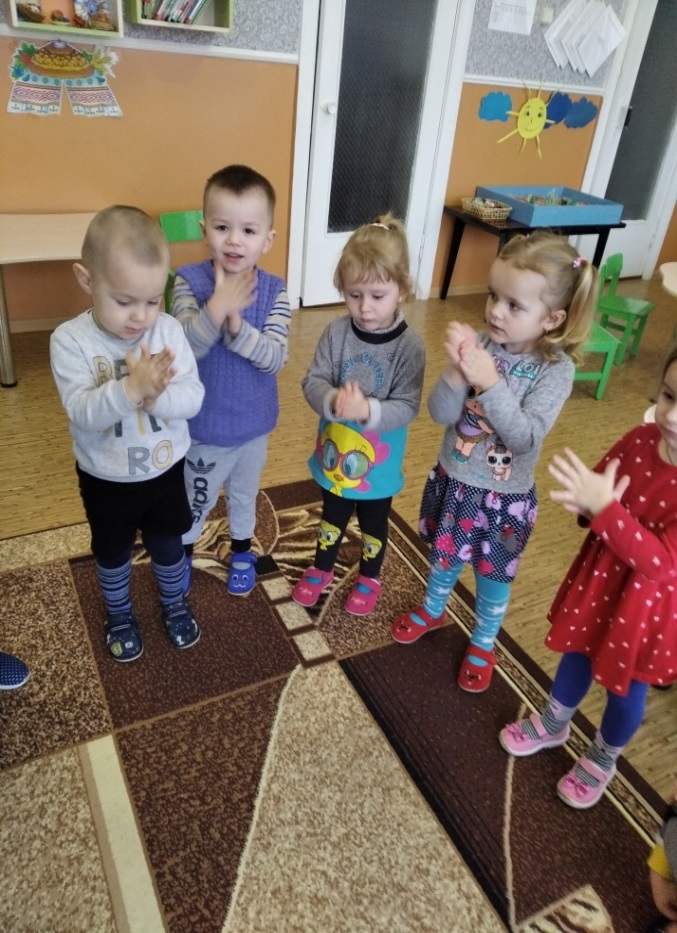 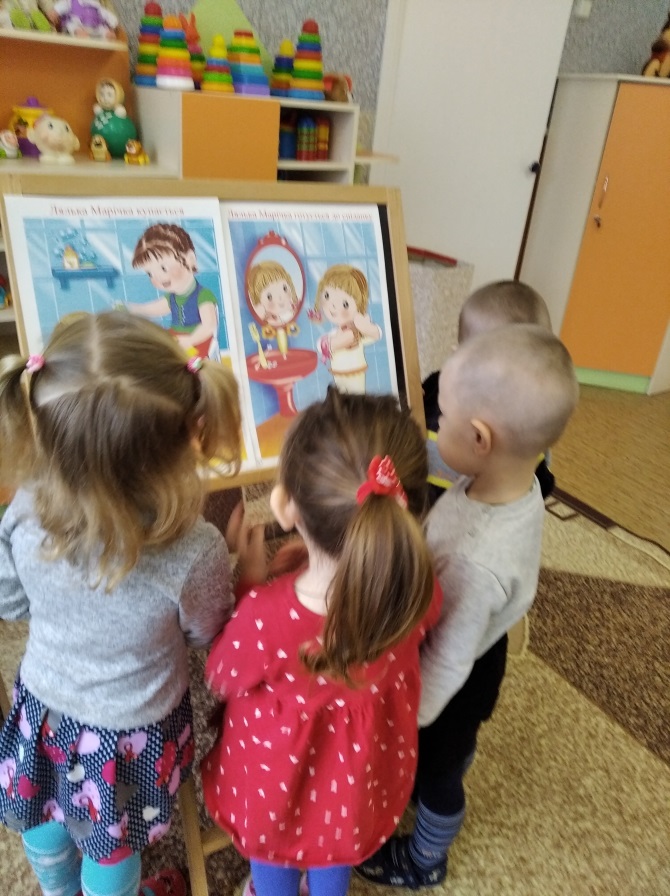 «Охайність – 
запорука здоров’я»
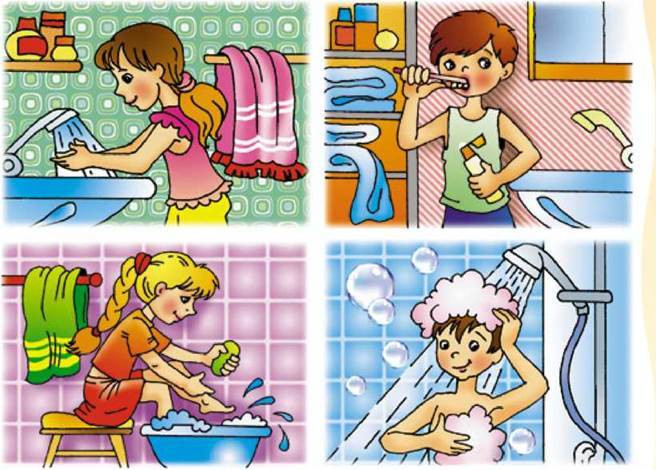 Комплексне заняття «Ведмедик в гостях у малят»
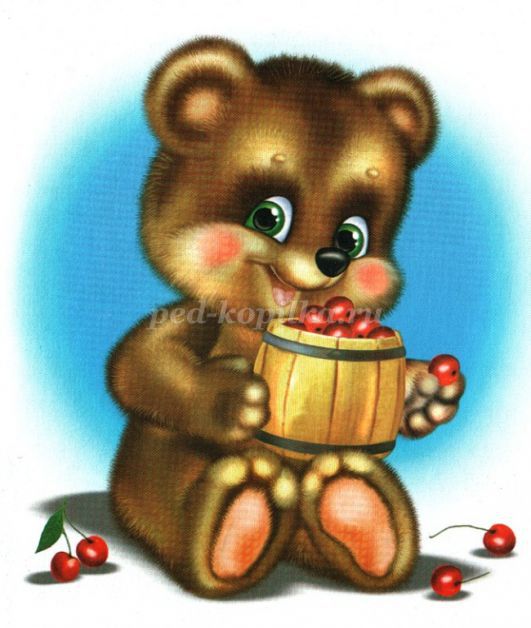 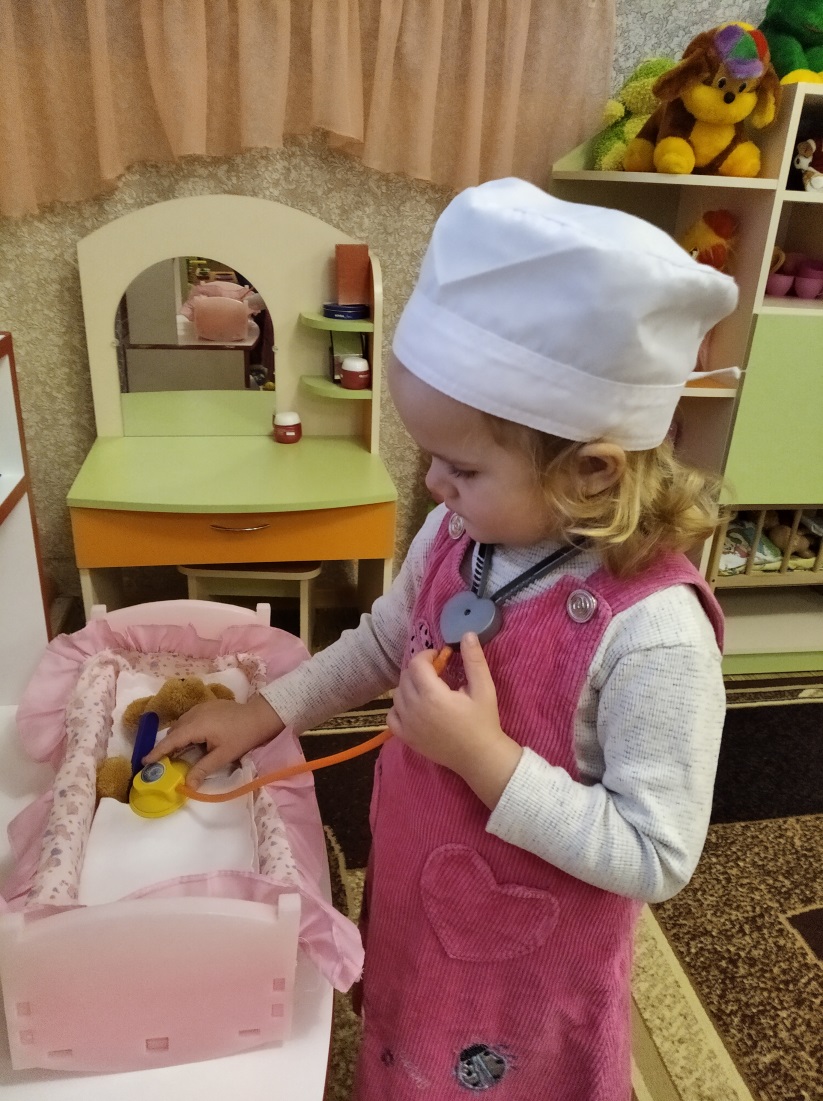 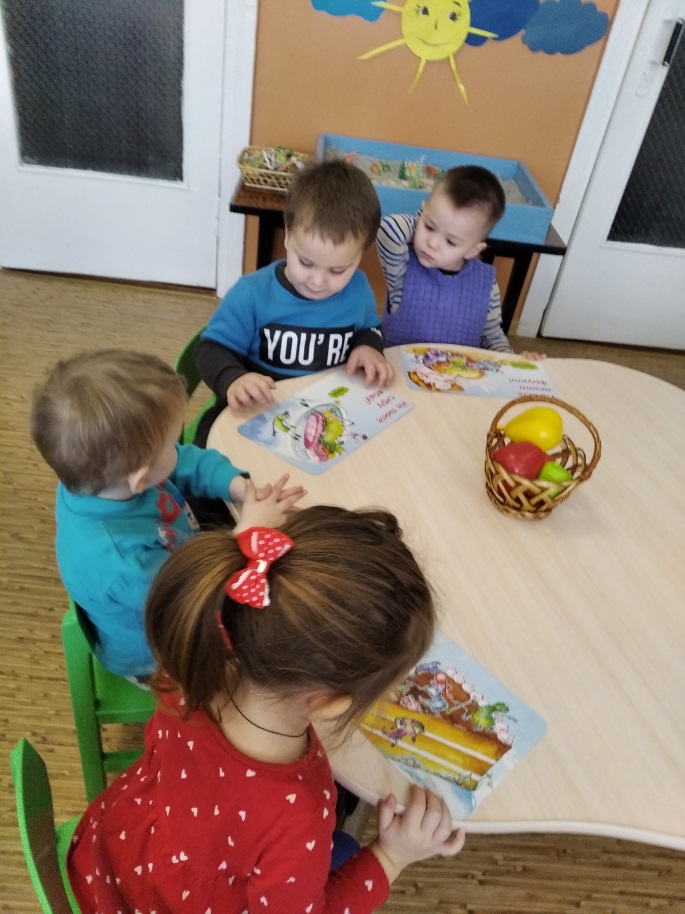 «Одягайся по погоді – в лікарях не буде нагоди»
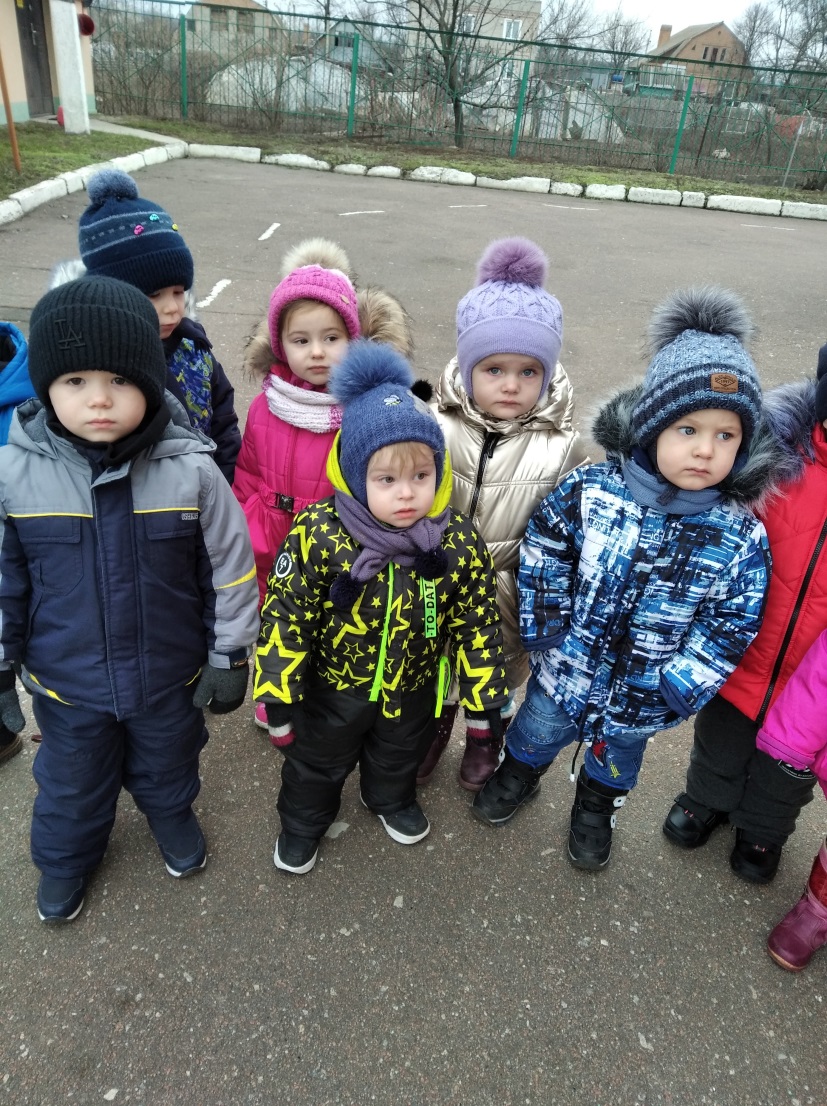 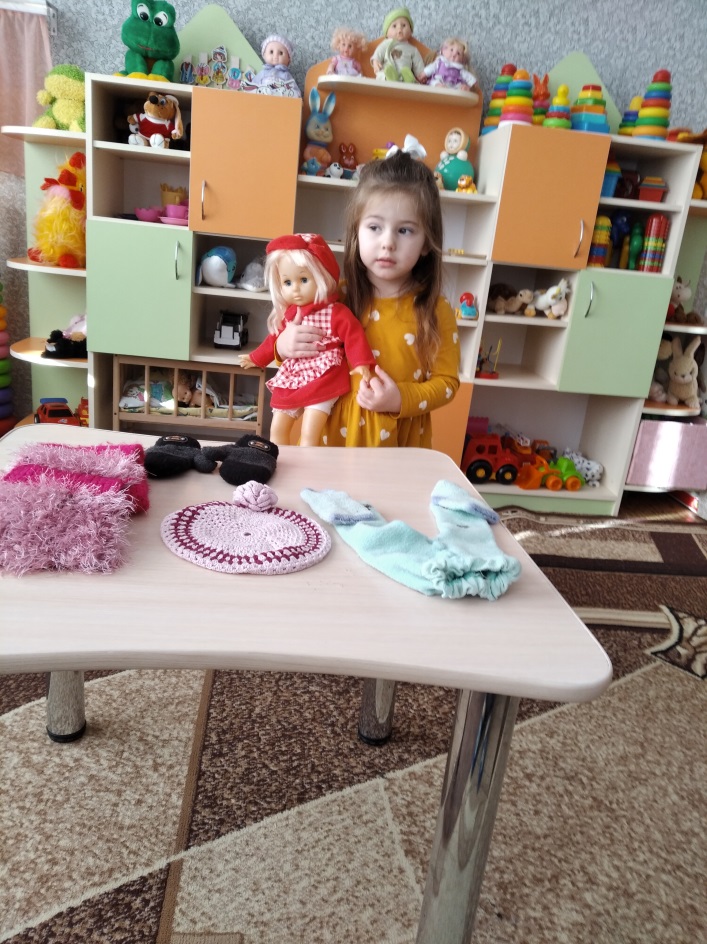 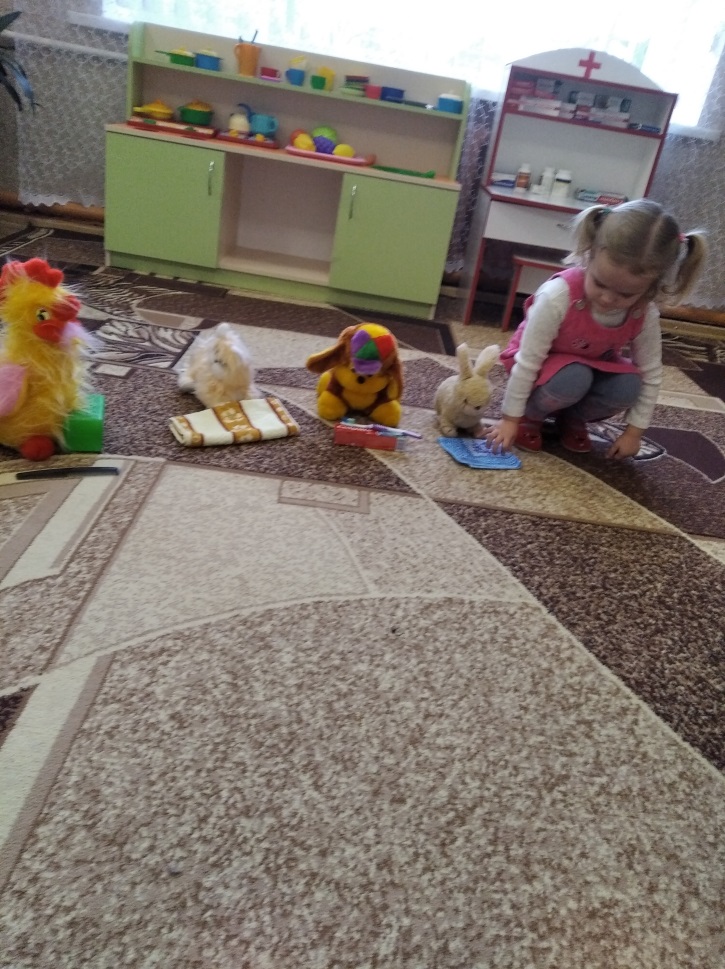 Інтегроване заняття «Ой, летять, летять сніжинки»
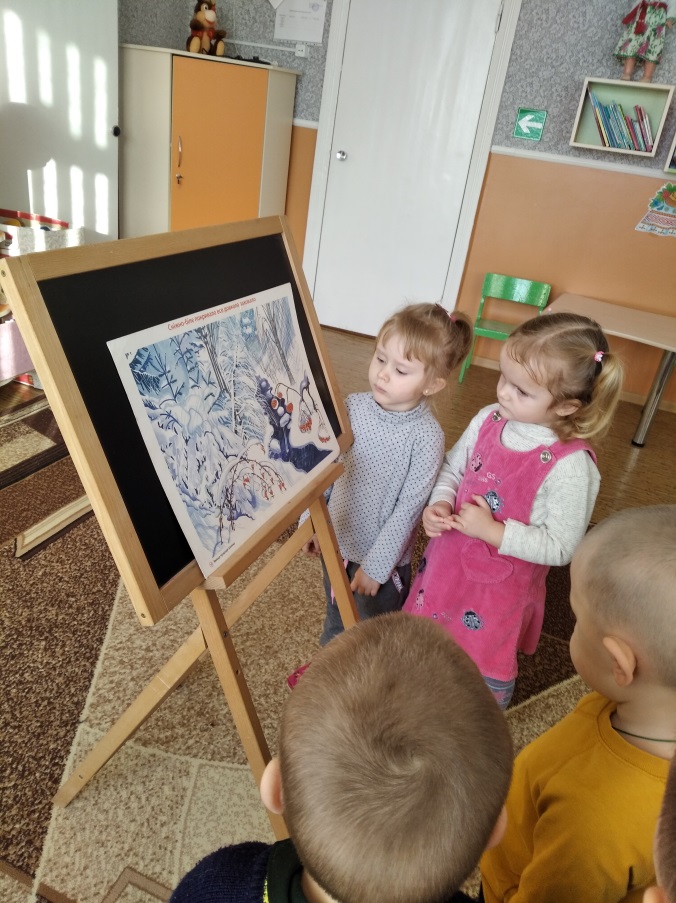 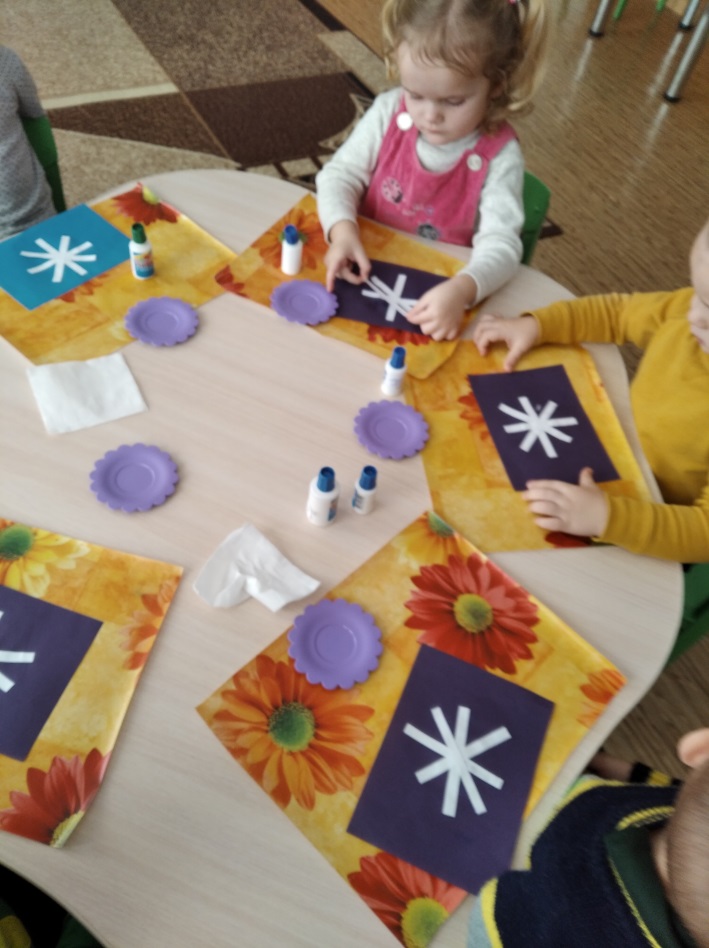 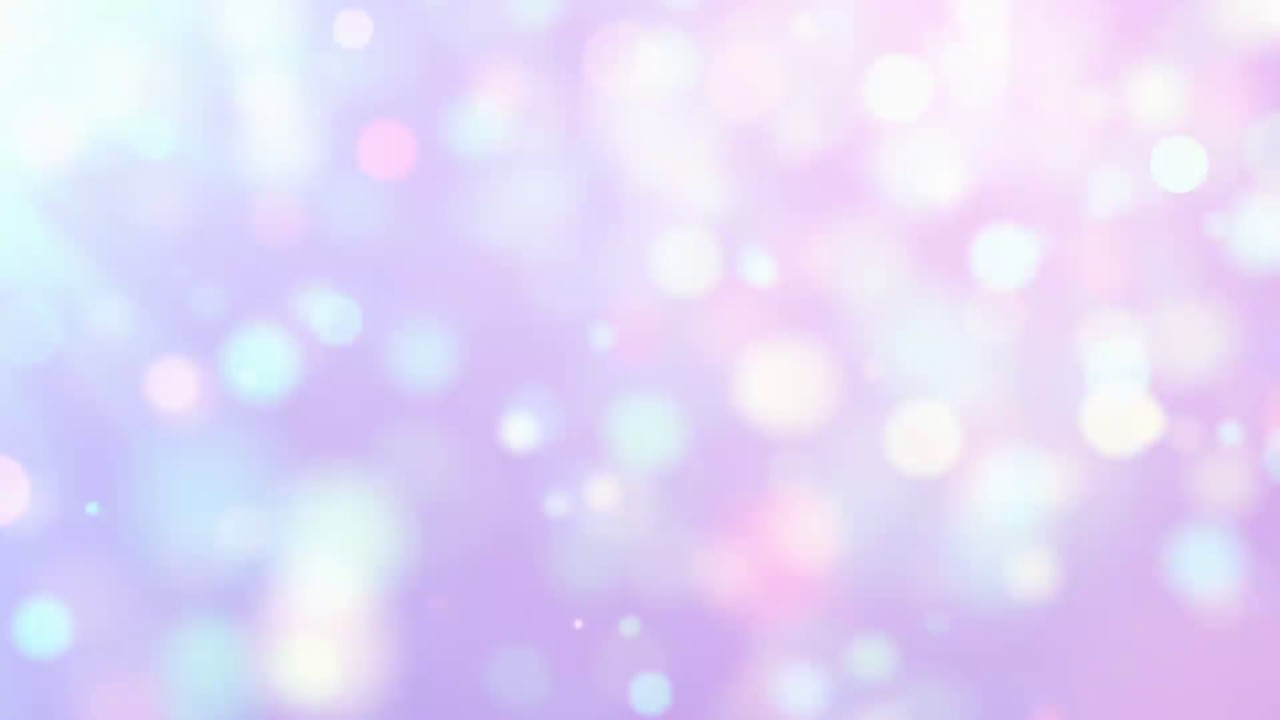 Дякуємо 
за увагу
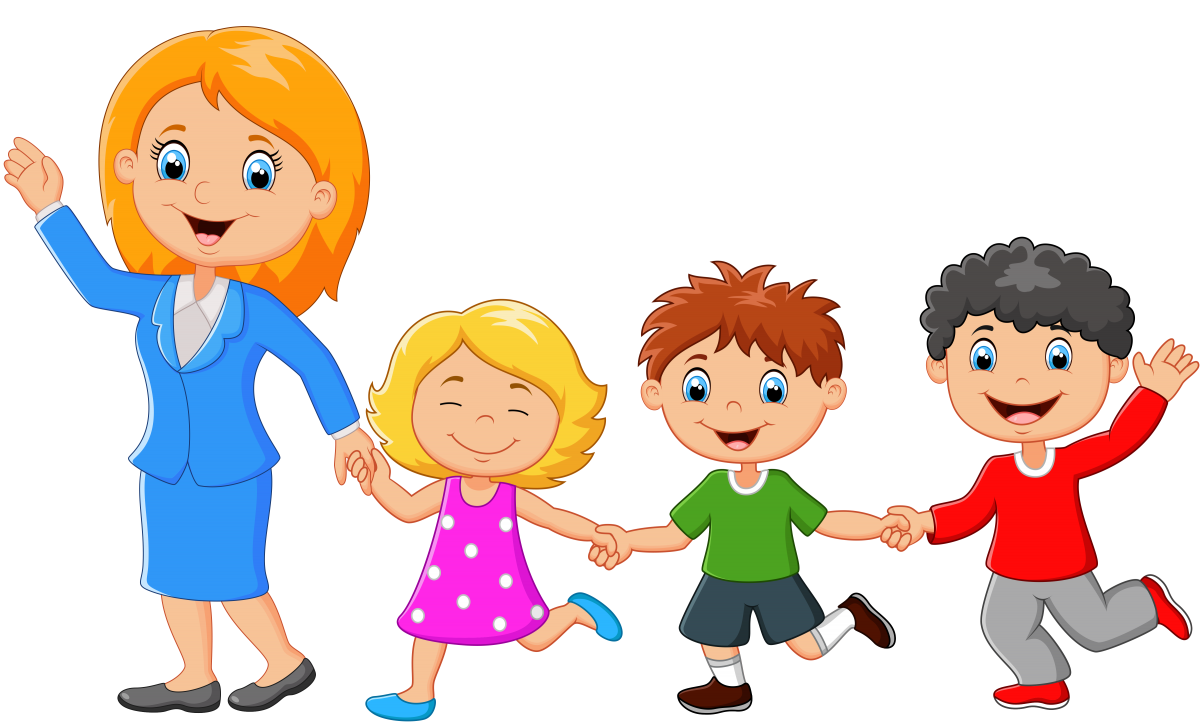